Pesticide Education
Jan Hygnstrom
Pesticide Safety Education Program
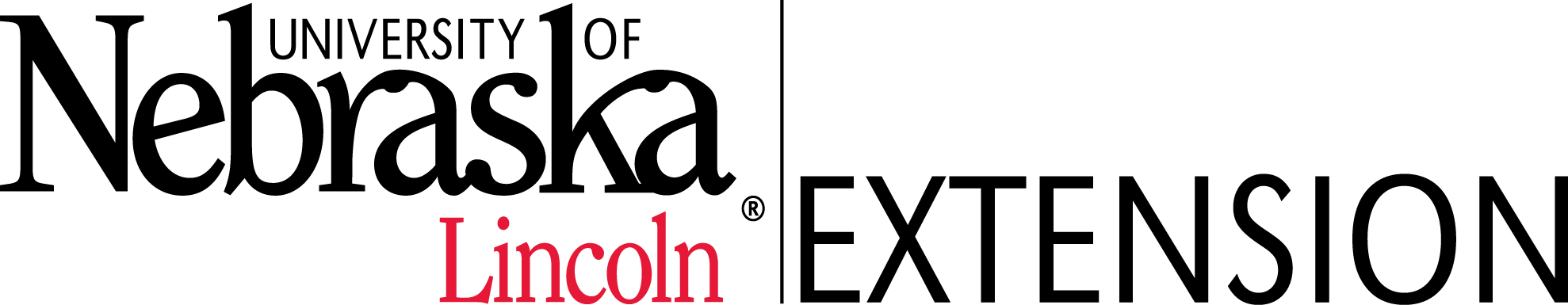 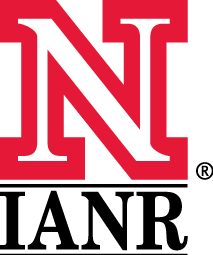 What do you do or hope to do as a Master Gardener?
[Speaker Notes: Take a minute and jot down what you do or hope to do. Then, I’d like to hear what you will be doing. I mentioned that I answered questions via phone calls.]
My challenge is to keep your attention.
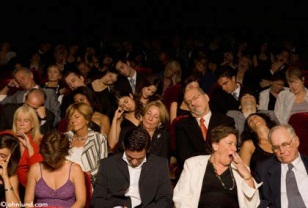 [Speaker Notes: How many of you are new to the Master Gardener program? How many of you have heard about IPM before? My challenge, besides keeping your attention, is to help you discover something new, refresh a forgotten memory, or make something click. There is a great deal of experience in this room, and I want to use that experience. I’m going to ask you to share ideas, questions, so we aren’t just looking at PowerPoints for 3 hours! And I intend to learn from you.]
We will not cover selecting the right pesticide or the right dose.
Hope
Biocide
Bleach
Fumigant
Herbicide
Insecticide
Fungicide
[Speaker Notes: I don’t know what pesticide to use for a particular pest, nor do I know the right dose. Instead, I hope we can work together to refresh our memories or learn something new about IPM, and how to get that message to the public.]
We will talk about risk.
[Speaker Notes: Risk is the potential for something, usually bad, to happen. How we handle pesticides can reduce risk of something bad happening.]
We will talk about IPM and safety.
IPM
UNL Extension





		Pesticide Safety Education Program
[Speaker Notes: We’re also going to talk about Integrated Pest Management, to refresh our memories, and share ideas. I’d like us to think about IPM when we work with the public, not only to talk about IPM and safety, but to demonstrate it in our actions.]
Is there really a need for pesticide safety education?
[Speaker Notes: I think that we take pesticides too lightly. Often, they’re packaged in pretty boxes, which maybe hides the fact that they can cause serious injury and death. I’m going to share some incidents for us to think about and talk about.]
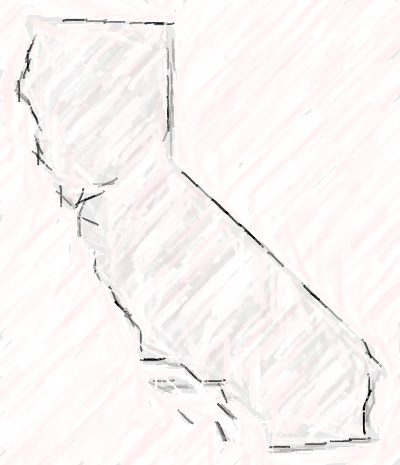 Top 10 Pesticide Blunders
California
[Speaker Notes: You might say, “Yes, but that’s California.” I think that some of these have happened throughout the US. Grab a piece of paper, and jot down ideas that come to your head as I tell of the big 10.]
1. An older child sprayed an infant      with pesticide.
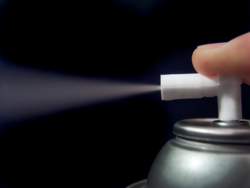 [Speaker Notes: -Mother hears laughter, found baby’s face shiny-wet
-Baby bathed and taken for medical care
-Emphasizes need for proper storage]
Why did this happen?
2. Resident applied aluminum phosphide pellets to a squirrel hole next to garage, then added water.
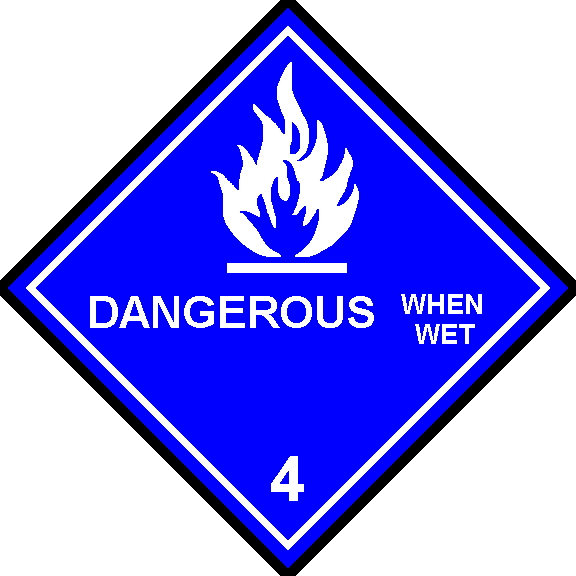 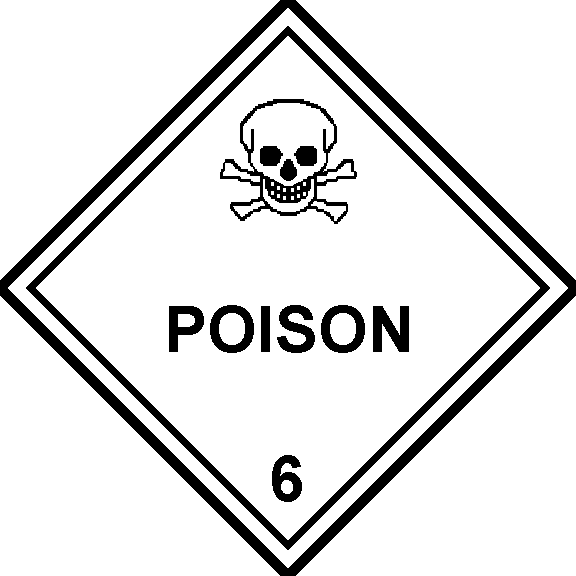 [Speaker Notes: -Later noticed strong odor
-Family evacuated, stayed away for 6 days
-Product can explode, start fires, or kill someone
-Similar incident occurred in Nebraska
-Aluminum phosphide put into bucket of water, dumped into storm sewer, exploded]
Why did this happen?
3. A man drank alcohol while spraying a pesticide on plants in his yard on a hot day.
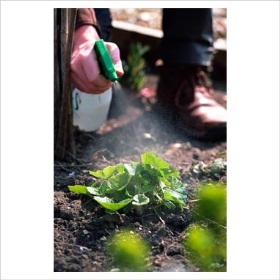 [Speaker Notes: -Mistakenly drank pesticide from measuring cup
-Spat out, vomited, could not explain why Ready-to-Use (RTU) in cup]
Why did this happen?
4. A man went to shower and saw ants in the bathroom.
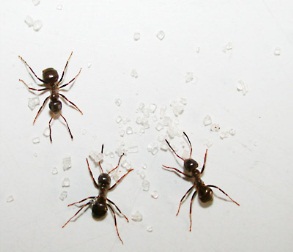 [Speaker Notes: He set off a bug bomb, stayed in the shower, and had symptoms.]
Why did this happen?
5. Late at night a woman found and drank from a soft drink bottle in her shed.
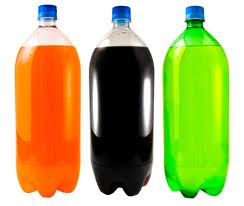 [Speaker Notes: - It tasted bad, thought it had “gone bad”, had symptoms
- Daughter told her that gardener friend gave weed killer
- It was labeled “grass killer,” not obvious in dark]
Why did this happen?
6. A man wanted to borrow bleach, and the neighbor offered the whole bottle.
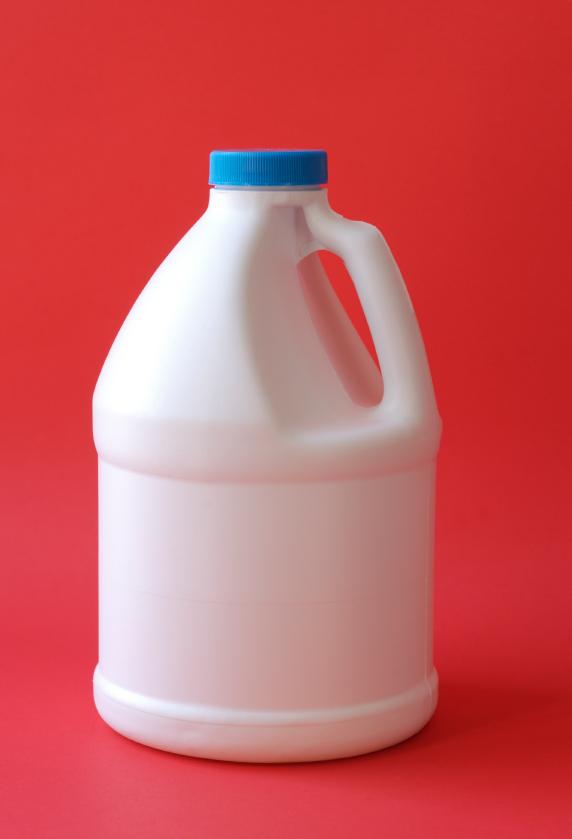 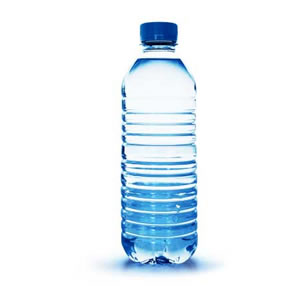 [Speaker Notes: -Man insisted on pouring into water bottle
-Man took phone call and hurriedly left, leaving bottle
-3-year old had habit of grabbing & drinking from bottles
-Child drank from bottle, vomited, taken to hospital]
Why did this happen?
7. A man bought a granular insecticide to kill rats.
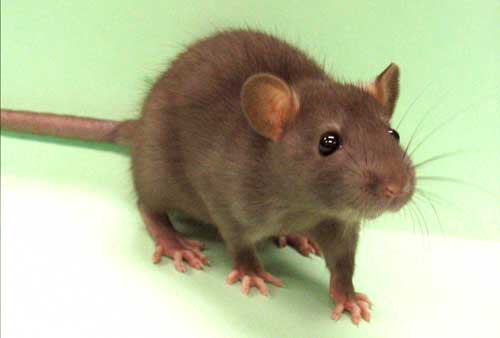 [Speaker Notes: -Planned to mix with water, when opened it got on face
-He developed symptoms, tried to induce vomiting with possibly contaminated finger, symptoms got worse
-Wife took him for medical treatment]
Why did this happen?
8. A resident didn’t read the label on an aerosol insecticide.
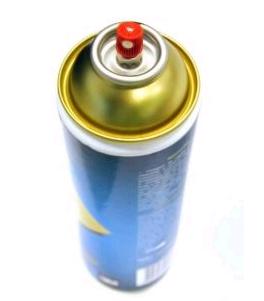 [Speaker Notes: Stood on stool to spray up into the air towards ants 3-4 feet away, got sick a few hours later
Product label directs to hold can 1-foot from surface, and not to spray into the air]
Why did this happen?
9. A man sprayed his barbecue grill heavily for ants.
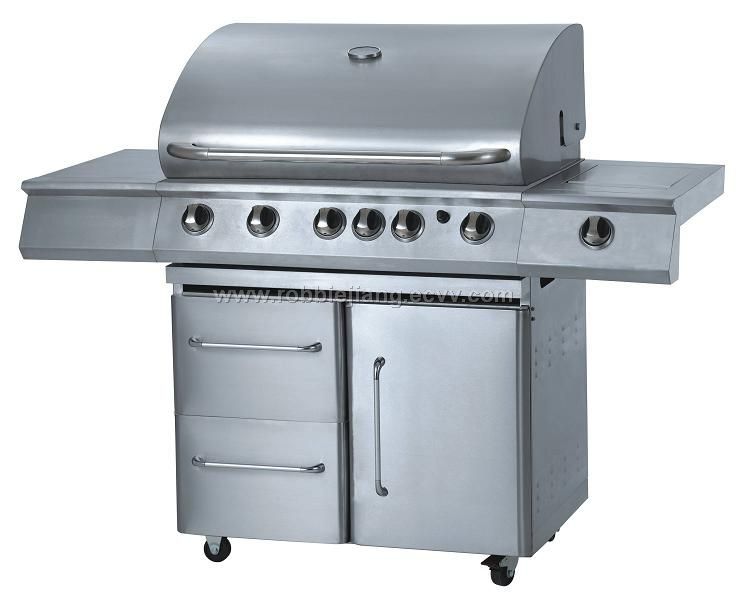 [Speaker Notes: That evening, used barbecue to cook hamburgers
He felt sick minutes after eating hamburger
Sought care after vomiting all night
Insecticide label requires food handling equipment to be protected from contamination]
Why did this happen?
10. A man took a bathroom break while spraying for ants.
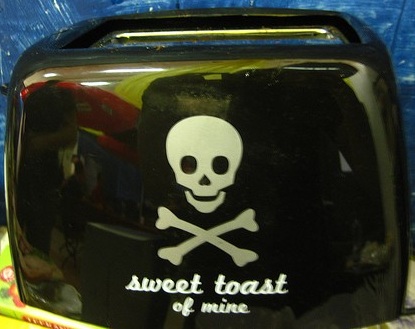 [Speaker Notes: Thought he left sprayer inoperable
Wife found their 2-year old spraying the toaster
Child washed, toaster was toast 
Child vomited, went to see the doctor]
Why did this happen?
What can we learn from these?
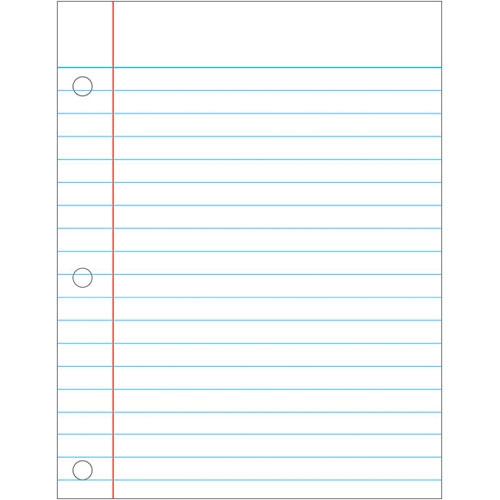 [Speaker Notes: Some items bear repeating… again and again and again.

Always read the label
Never leave pesticides unattended
Keep pesticides in original containers
Keep information on poison control center/hospital handy]
What can we learn from these?
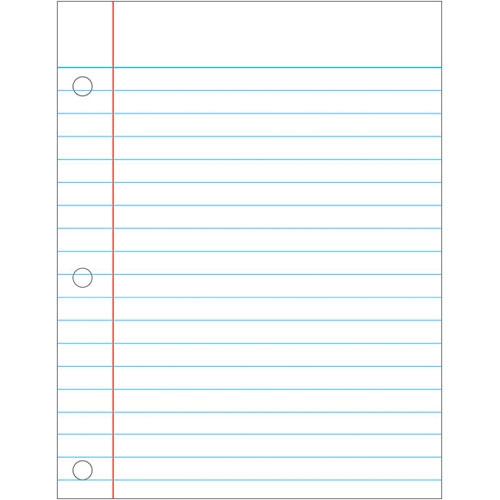 Always read the label
[Speaker Notes: Some items bear repeating… again and again and again.

Always read the label
Never leave pesticides unattended
Keep pesticides in original containers
Keep information on poison control center/hospital handy]
What can we learn from these?
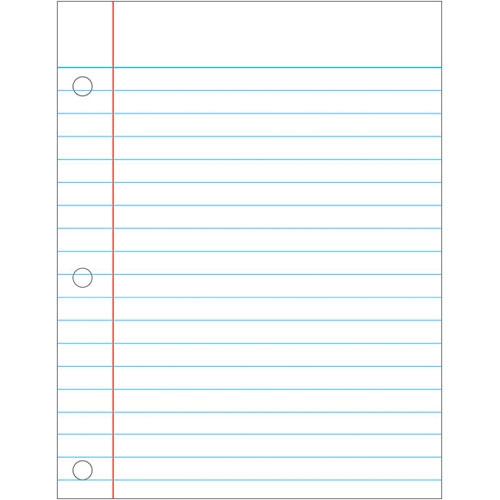 Always read the label

Never leave pesticides unattended
[Speaker Notes: Some items bear repeating… again and again and again.

Always read the label
Never leave pesticides unattended
Keep pesticides in original containers
Keep information on poison control center/hospital handy]
What can we learn from these?
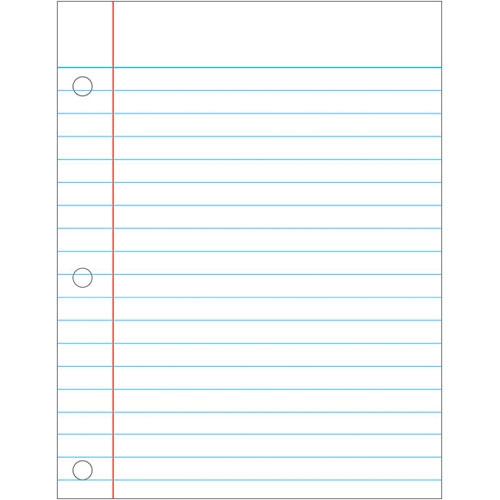 Always read the label

Never leave pesticides unattended

Keep pesticides in original containers
[Speaker Notes: Some items bear repeating… again and again and again.

Always read the label
Never leave pesticides unattended
Keep pesticides in original containers
Keep information on poison control center/hospital handy]
What can we learn from these?
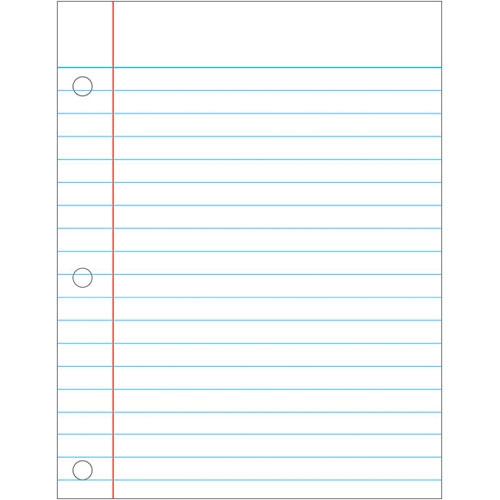 Always read the label

Never leave pesticides unattended

Keep pesticides in original containers

Keep information on poison control center/hospital handy
[Speaker Notes: Some items bear repeating… again and again and again.

Always read the label
Never leave pesticides unattended
Keep pesticides in original containers
Keep information on poison control center/hospital handy]